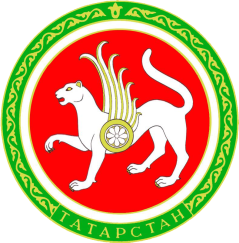 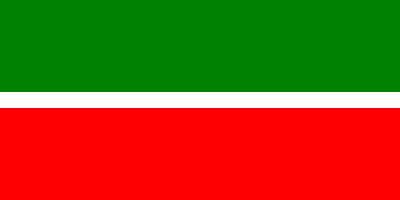 ТЕРМИНЫ ТРАНСПОРТНОЙ КЛАССИФИКАЦИИ, ИСПОЛЬЗУЕМЫЕ ПРИ ОБУЧЕНИИ ДЕТЕЙ ПРАВИЛАМ БЕЗОПАСНОГО ПОВЕДЕНИЯ НА ДОРОГАХ
Начальник отдела   Безопасности Дорожного Движения   
ГБУ  «Научный центр  безопасности жизнедеятельности»
ПОПОВ  ВАЛЕРИЙ  НИКОЛАЕВИЧ
1
Правильное использование терминов и понятий, применяемых при обучении детей правилам безопасного поведения на дорогах, позволяет довести до сознания обучаемых реальное отражение дорожной среды и взаимосвязи терминов транспортной классификации и правил дорожного движения
2
ТРАНСПОРТНУЮ КЛАССИФИКАЦИЮ ПРЕДСТАВИМ В ВИДЕ ПИРАМИДЫ ОТРАЖАЮЩЕЙ ИЕРАРХИЮ ПОНЯТИЙ ПОДРАЗДЕЛЯЮЩИХСЯ НА:

1. Раздел – Транспорт;
2. Подраздел – «Виды транспорта»;
3.  Классы  «Отрасли транспорта»;
4. Типы – «Транспортные средства».
3
СТРУКТУРА И СТРУКТУРИРОВАНИЕ ПОНЯТИЯ  ТРАНСПОРТ
Структура понятия транспорт. Структура [лат. structura]  1.Взаиморасположение и связь составных частей чего-либо; строение.
Структурирование понятия транспорт предполагает расположение его составных частей: разделов, подразделов, классов и типов в виде структуры.
4
СТРУКТУРА ТРАНСПОРТА
Транспорт
Виды транспорта
Классы отраслей транспорта
Типы транспортных средств
5
СТРУКТУРА ТРАНСПОРТА
Транспорт
Виды транспорта
Классы отраслей транспорта
Типы
Автомобильный транспорт
Железнодорожный транспорт
Гужевой транспорт
Вьючный транспорт
Трубопроводный транспорт
Наземный транспорт
Водный  транспорт
Морской транспорт
Речной транспорт
Воздушный транспорт
Магистральные линии
Региональные линии
Местные линии
ТС
ТИПЫ
ТРАНСПОРТНЫХ СРЕДСТВ
Типы наземных транспортных средств
Типы  водных 
транспортных средств
Типы  воздушных транспортных средств
Сухогруз, Танкер, Контейнеровоз, Ролкер, Паром, Теплоход, Судно на подводных крыльях, 
Самоходная баржа, 
Несамоходная баржа,
Суда буксирные и толкачи,
Рефрижераторы, Ледоколы,
Земснаряды.
Легковые автомобили

Грузовые автомобили

Автобусы

Специальные  автомобили 
Специализированные автомобили
И т.д.
Самолет
Вертолет
Планер
Дирижабль
Аэростат
Дельтаплан
Локомотивы (тепловоз,  электровоз, паровоз)
Вагоны
7
ОПРЕДЕЛЕНИЕ ТЕРМИНА ТИПЫ ТРАНСПОРТНЫХ СРЕДСТВ
К этому термину по рекомендации № 19 ЕЭК ООН относятся транспортные средства: конкретный летательный аппарат, дорожное транспортное средство, судно или другое приспособление, используемые для перевозки товаров или людей.
8
АВТОМОБИЛЬНЫЙ ТРАНСПОРТ
ТИПЫ   ГРУЗОВЫХ АВТОМОБИЛЕЙ
Общего назначения
Специализированные
Специальные
С бортовой платформой
Самосвалы
Автомобили пожарные
Тягачи
Автомобили медицинской помощи
Цистерны
Автомобили коммунальные
Фургоны
Автомобили лабораторные
Рефрижераторы
Автомобильные краны
Автомобили бетоновозы
Автомобили технической помощи
Автомобили битумовозы
Автомобили бетононасосы
9
10
НАСЕЛЕННЫЙ ПУНКТ
застроенная территория, въезды на которую и выезды с которой обозначены знаками 5.23.1 - 5.26.
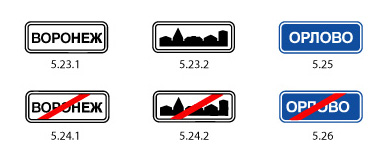 11
В КАКИХ СЛУЧАЯХ РАЗРЕШЕНО ПРИМЕНЯТЬ ЗВУКОВЫЕ СИГНАЛЫ 
В НАСЕЛЕННЫХ ПУНКТАХ?

1. Только для предупреждения о намерении произвести обгон.
2. Только для предотвращения дорожно-транспортного происшествия.
3. В обоих перечисленных случаях.
12
13
14
ДОРОГА
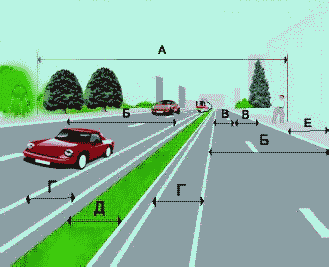 А ─ дорога;
Б ─ проезжая часть;
В ─ полоса
      движения;
Г ─ трамвайные пути;
Д ─ разделительная
       полоса;
Е ─ тротуар.
15
16
КОНСТРУКЦИЯ ДОРОГИ
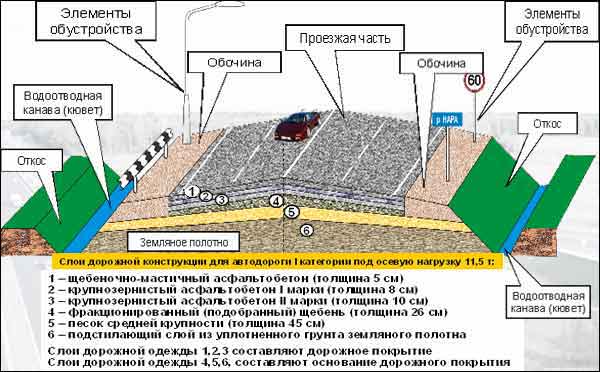 17
ПРИЛЕГАЮЩАЯ ТЕРРИТОРИЯ
Территория, непосредственно прилегающая к дороге  и не предназначенная для сквозного движения транспортных средств (дворы, жилые массивы, автостоянки, АЗС, предприятия и тому подобное). Движение по прилегающей территории осуществляется  в соответствии с Правилами.
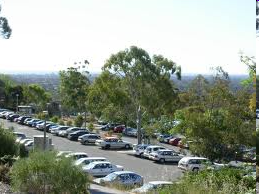 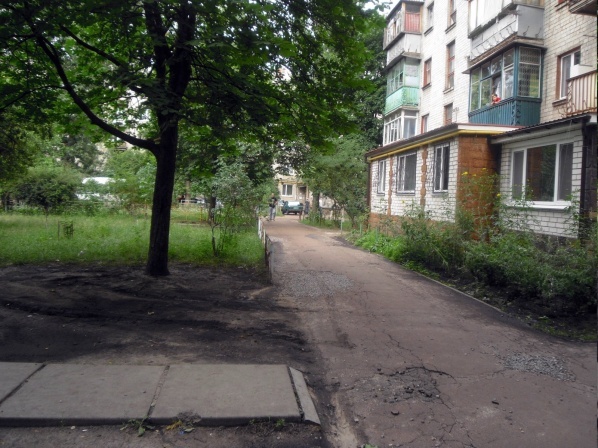 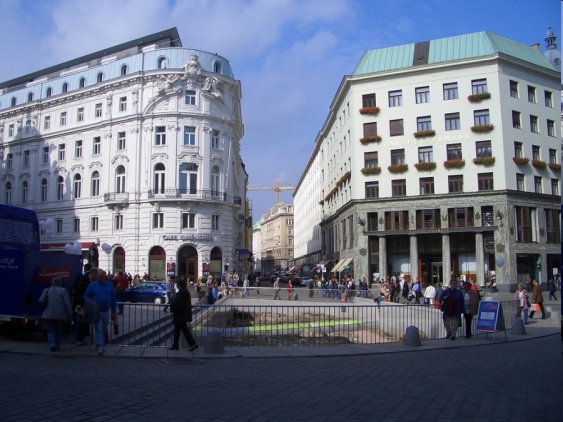 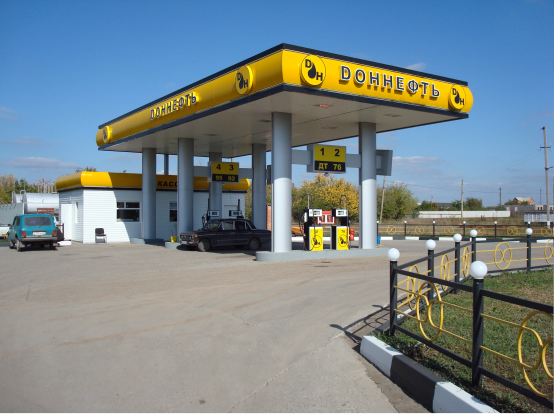 18
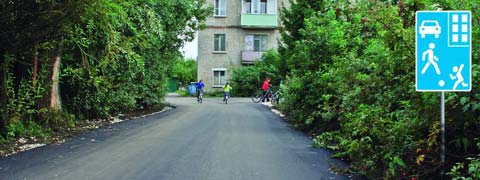 С какой максимальной скоростью Вы можете продолжить движение за знаком?
1. 60 км/ч.2. 50 км/ч.3. 30 км/ч.4. 20 км/ч.
19
ГДЕ МОГУТ ДВИГАТЬСЯ ПЕШЕХОДЫ В ЖИЛОЙ ЗОНЕ?

Только по тротуарам.
 По тротуарам и в один ряд по краю проезжей части.
 По тротуарам и по всей ширине проезжей части.
20
КАКИЕ ДЕЙСТВИЯ ЗАПРЕЩЕНЫ В ЖИЛОЙ ЗОНЕ?

 Только учебная езда.
 Только стоянка с работающим двигателем.
Только сквозное движение
 Все вышеперечисленные действия.
21
22
ТРОТУАР
Элемент дороги, предназначенный для движения пешеходов и примыкающий к проезжей части или к велосипедной дорожке либо отделенный от них газоном.
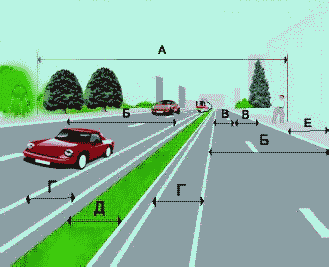 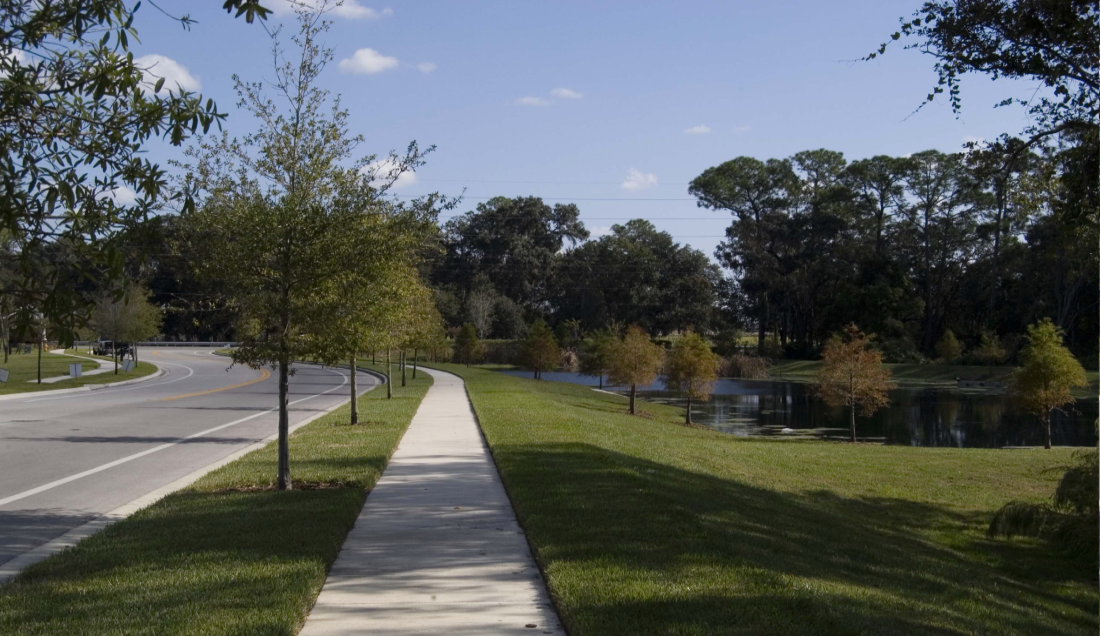 23
ОБОЧИНА
Элемент дороги, примыкающий непосредственно 
к проезжей части на одном уровне с ней, отличающийся  типом  покрытия или выделенный с помощью разметки 1.2, используемый для движения, остановки и стоянки  в соответствии с настоящими Правилами.
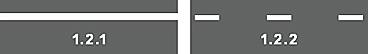 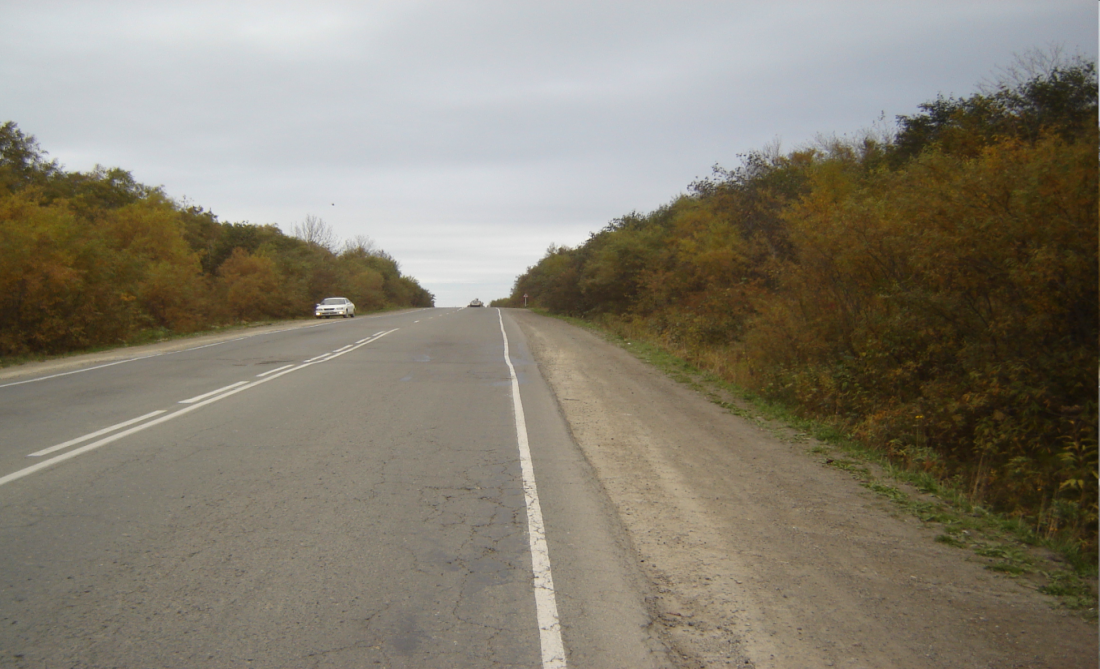 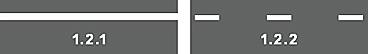 24
ЯВЛЯЮТСЯ ЛИ ТРОТУАРЫ И ОБОЧИНЫ ЧАСТЬЮ ДОРОГИ?

1. Являются
2. Являются только обочины.
3. Не являются.
25
СТОЯНКА НА ОБОЧИНЕ
26
ПРОЕЗЖАЯ ЧАСТЬ
Элемент дороги, предназначенный для движения безрельсовых транспортных средств
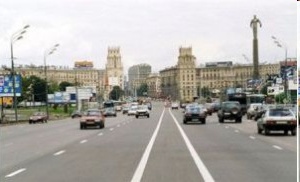 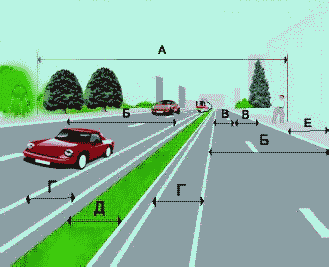 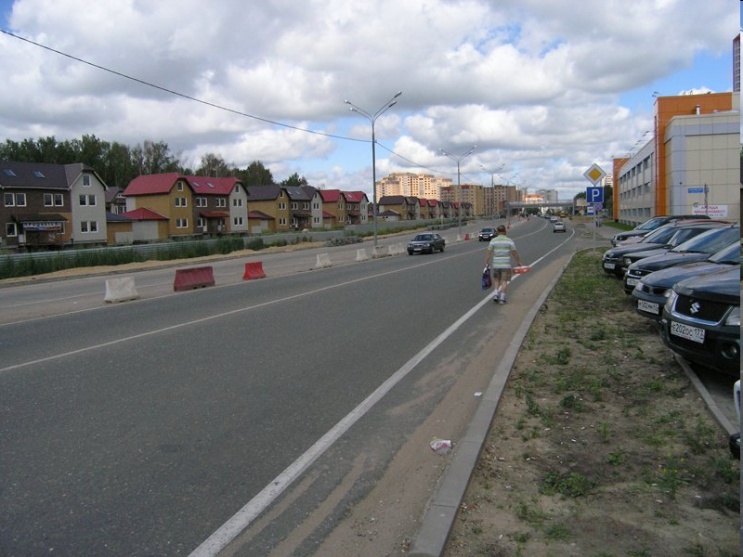 27
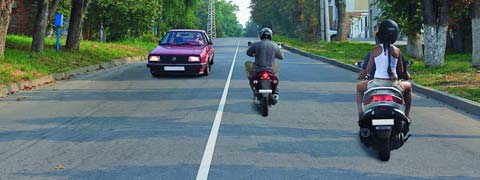 ПРОЕЗЖАЯ ЧАСТЬ ДАННОЙ ДОРОГИ ИМЕЕТ:

1. Одну полосу для движения.
2. Две полосы для движения.
3. Три полосы для движения.
28
РАЗДЕЛИТЕЛЬНАЯ ПОЛОСА
Элемент дороги, выделенный конструктивно и (или) с помощью разметки 1.2, разделяющий смежные проезжие части и не предназначенный для движения и остановки транспортных средств.
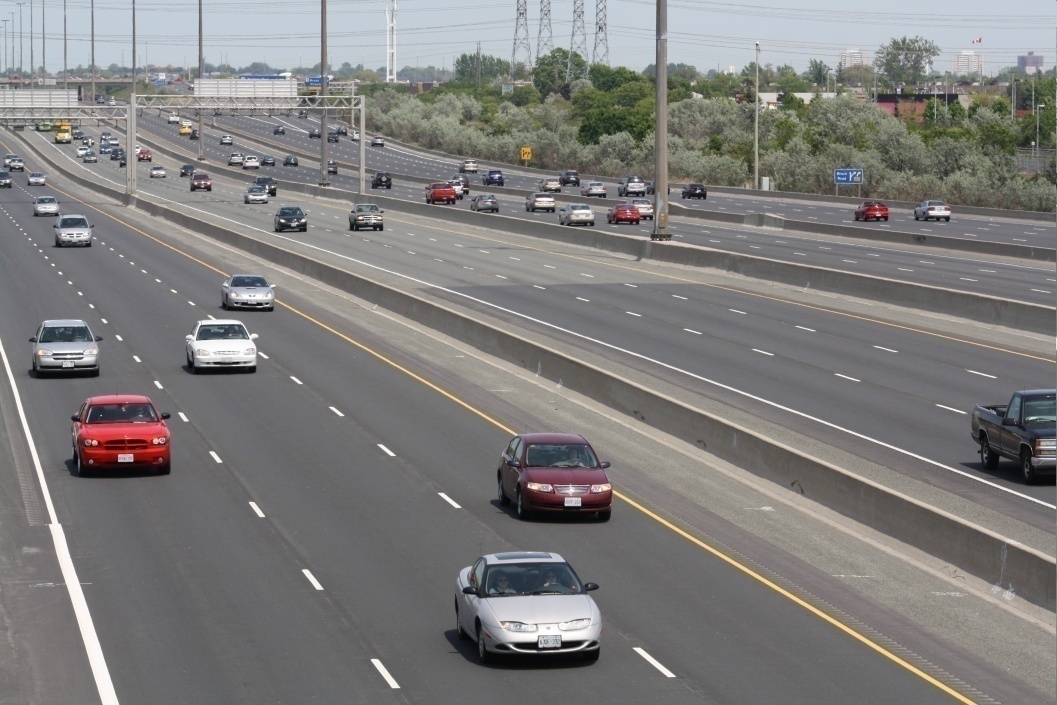 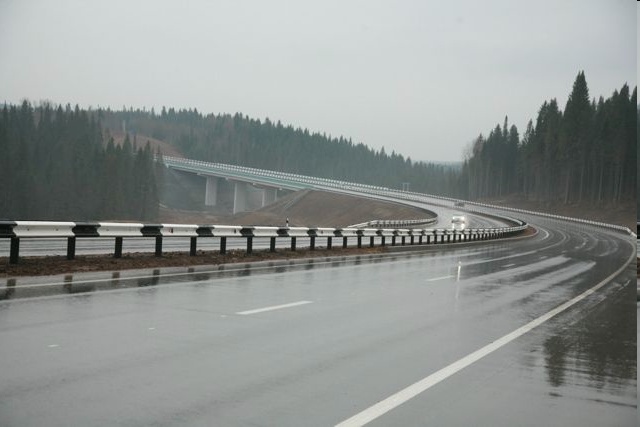 29
РАЗДЕЛИТЕЛЬНАЯ ПОЛОСА
30
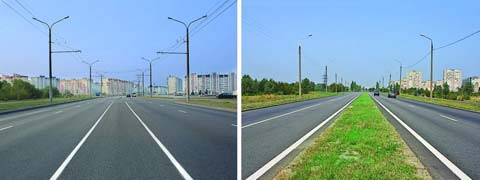 НА КАКОМ РИСУНКЕ ИЗОБРАЖЕНА ДОРОГА С РАЗДЕЛИТЕЛЬНОЙ ПОЛОСОЙ?
1. Только на правом.
2. На обоих.
3. Ни на одном.
31
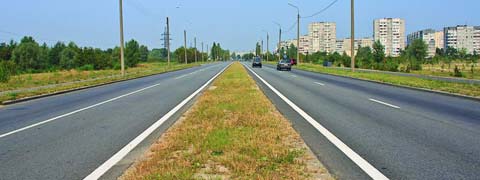 СКОЛЬКО ПРОЕЗЖИХ ЧАСТЕЙ 
ИМЕЕТ ДАННАЯ ДОРОГА?
1. Одну.
2. Две.
3. Четыре.
32
ПОЛОСА ДВИЖЕНИЯ
Любая из продольных полос проезжей части, обозначенная или не обозначенная разметкой и имеющая ширину, достаточную для движения автомобилей в один ряд
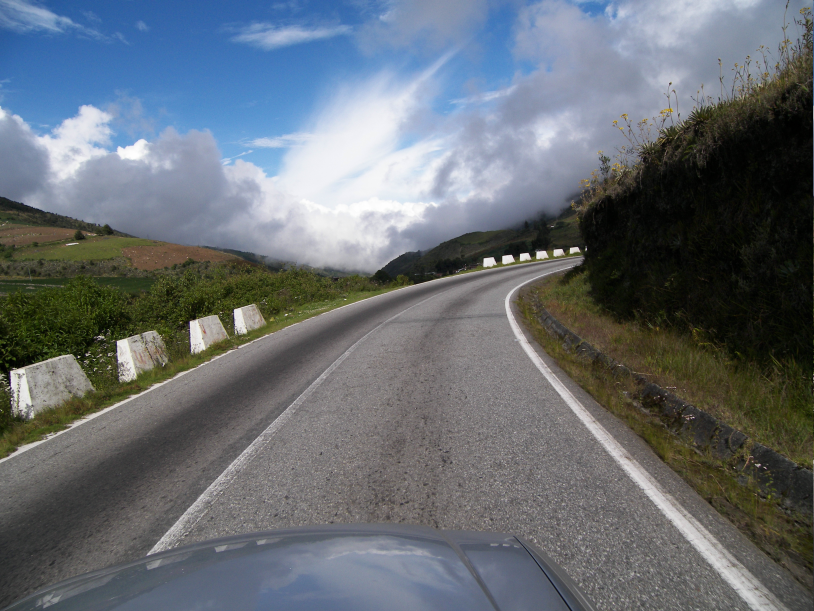 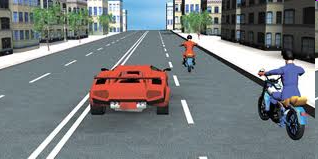 33
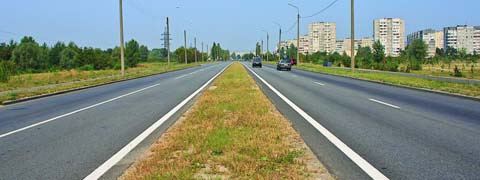 СКОЛЬКО ПОЛОС ДЛЯ ДВИЖЕНИЯ 
ИМЕЕТ ДАННАЯ ДОРОГА?
1. Две.
2. Четыре.
34
ПЕШЕХОДНЫЙ ПЕРЕХОД
Участок проезжей части,  трамвайных путей обозначенный знаками  5.19.1, 5.19.2  и (или) разметкой  1.14.1 - 1.14.2  и выделенный для движения    пешеходов через дорогу.  При отсутствии разметки ширина пешеходного перехода определяется расстоянием между знаками 5.19.1 и 5.19.2.
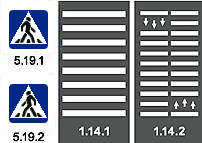 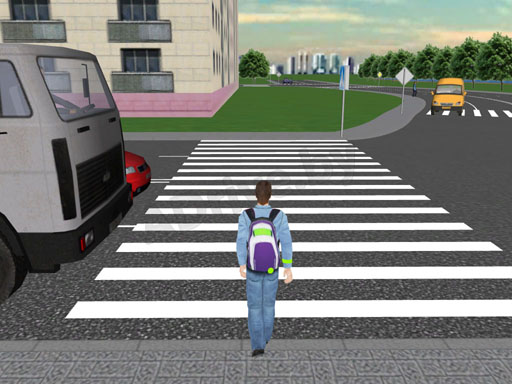 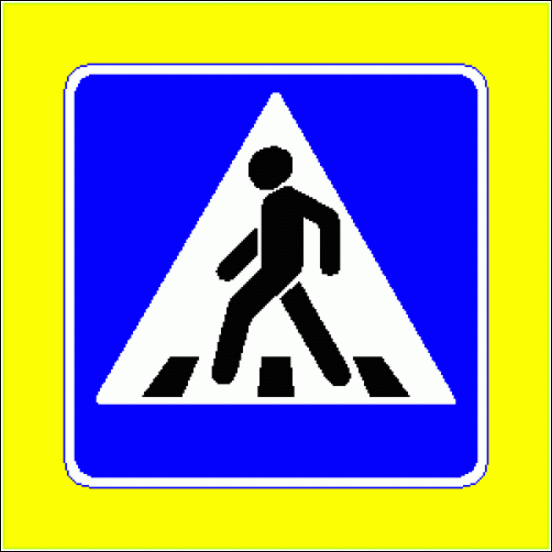 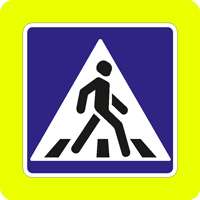 35
НАДЗЕМНЫЙ ПЕШЕХОДНЫЙ ПЕРЕХОД
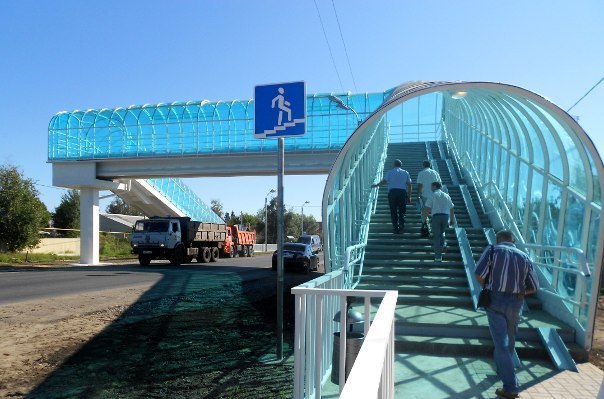 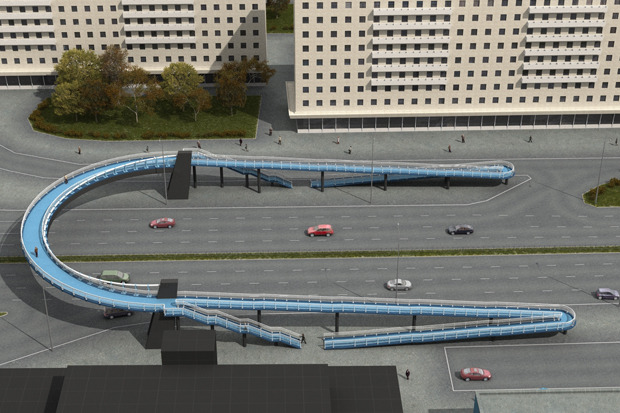 36
ПОДЗЕМНЫЙ ПЕШЕХОДНЫЙ ПЕРЕХОД
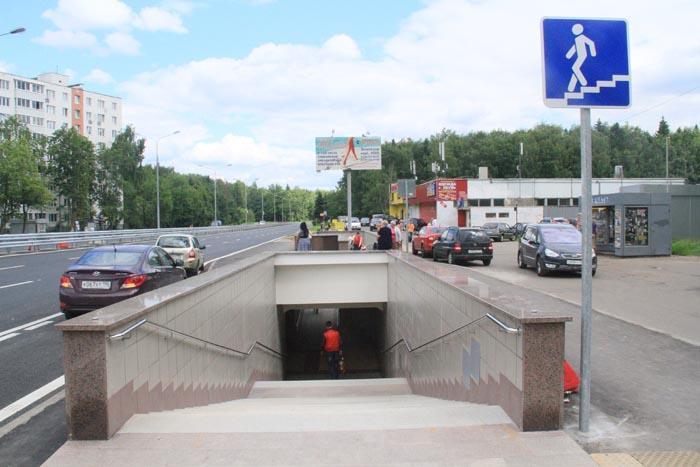 37
В КАКОМ СЛУЧАЕ ВОДИТЕЛЬ ТРАНСПОРТНОГО СРЕДСТВА, ПРИБЛИЖАЮЩЕГОСЯ 
К НЕРЕГУЛИРУЕМОМУ ПЕШЕХОДНОМУ ПЕРЕХОДУ, 
ОБЯЗАН УСТУПИТЬ ДОРОГУ ПЕШЕХОДУ?

Если пешеход переходит проезжую часть.
 Если пешеход вступил на проезжую часть.
 В обоих перечисленных случаях.
38
ПЕШЕХОД
Лицо, находящееся вне транспортного средства на дороге либо на пешеходной или велопешеходной дорожке и не производящее на них работу. К пешеходам приравниваются лица, передвигающиеся в инвалидных колясках без двигателя, ведущие велосипед, мопед, мотоцикл, везущие санки, тележку, детскую или инвалидную коляску, а также использующие для передвижения роликовые коньки, самокаты и иные средства
39
АВТОМАГИСТРАЛЬ
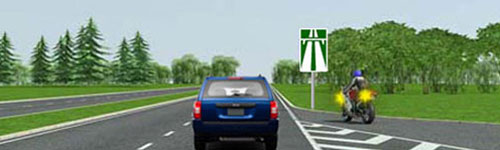 40
ДОРОГА ДЛЯ АВТОМОБИЛЕЙ
41
ГЛАВНАЯ ДОРОГА
Дорога обозначенная знаками 2.1, 2.3.1 – 2.3.7 или 5.1, по отношению к пересекаемой (примыкающей) или дорога с твердым покрытием (асфальто- и цементобетон, каменные материалы и тому подобное) по отношению к грунтовой, либо любая дорога по отношению к выездам с прилегающих территорий. Наличие на второстепенной дороге непосредственно перед перекрестком участка с покрытием не делает ее равной по значению с пересекаемой.
42
КАКАЯ ДОРОГА ЯВЛЯЕТСЯ ГЛАВНОЙ 
НА ПЕРЕКРЕСТКЕ?

1. Дорога с твердым покрытием по отношению к грунтовой дороге.
2. Дорога с тремя или более полосами движения по отношению к дороге с двумя полосами.
3. Дорога с асфальтобетонным покрытием по отношению к дороге, покрытой брусчаткой.
43
ВЫЕЗЖАЯ С ГРУНТОВОЙ ДОРОГИ, ВЫ ПОПАДАЕТЕ:

1. На главную дорогу.
2. На равнозначную дорогу.
44
ЗНАКИ ПРИОРИТЕТА
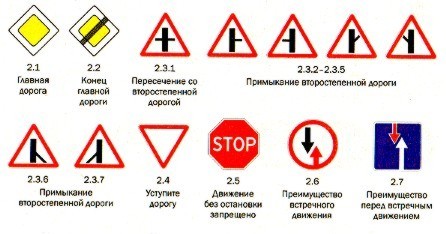 45
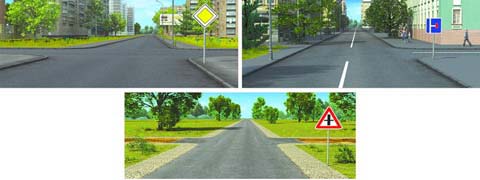 НА КАКИХ РИСУНКАХ ПОКАЗАНА ГЛАВНАЯ ДОРОГА?
1. Только на левом верхнем.
2. На левом верхнем и нижнем.
3. На всех.
46
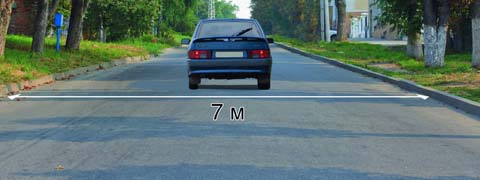 НАРУШАЕТ ЛИ ВОДИТЕЛЬ ПРАВИЛА, ДВИГАЯСЬ ПОСЕРЕДИНЕ ДОРОГИ?

1. Не нарушает.
2. Не нарушает, если отсутствуют встречные транспортные средства.
3. Нарушает.
47
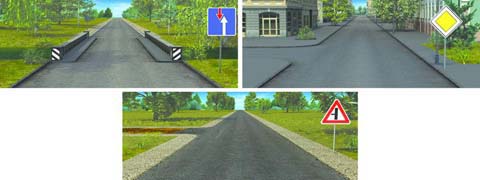 НА КАКИХ РИСУНКАХ ПОКАЗАНА ГЛАВНАЯ ДОРОГА?
1. Только на правом верхнем.
2. На нижнем и правом верхнем.
3. На всех.
48
ПРИМЫКАНИЕ ВТОРОСТЕПЕННОЙ ДОРОГИ
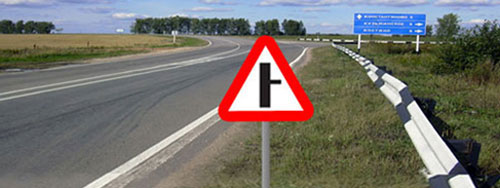 49
ПЕРЕСЕЧЕНИЕ ГЛАВНОЙ И ВТОРОСТЕПЕННОЙ ДОРОГ
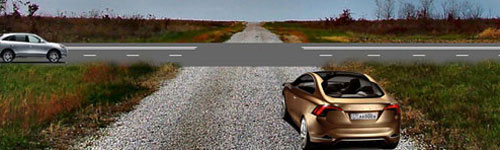 50
ПЕРЕКРЕСТОК
Место пересечения, примыкания или разветвления дорог на одном уровне, ограниченное воображаемыми линиями, соединяющими соответственно противоположные, наиболее удаленные от центра перекрестка начала закруглений проезжих частей. Не считаются перекрестками выезды 
с прилегающих территорий
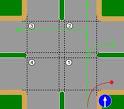 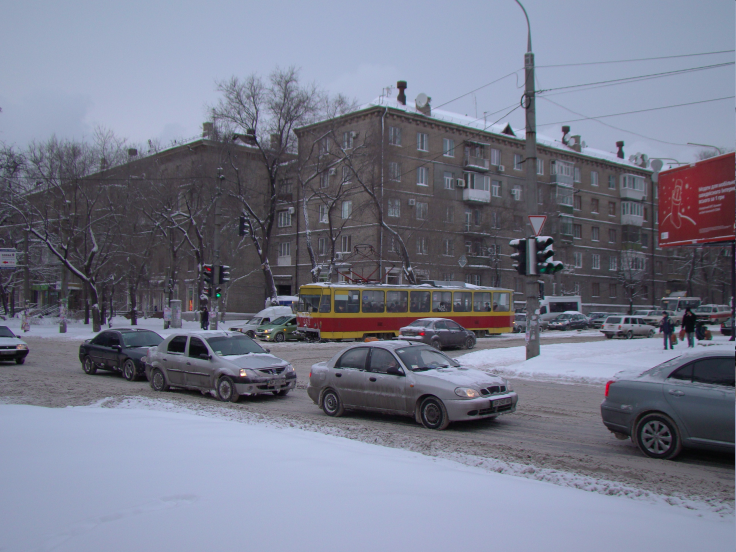 51
В результате пересечения, примыкания и разветвления двух дорог образуется «Перекресток», а при пересечении дороги с железнодорожными путями «Железнодорожный переезд». Перекресток бывает регулируемый и нерегулируемый. 
      Для регулирования дорожного движения и движения подвижного состава на железных дорогах применяют средство световой сигнализации светофор. В дорожных трехцветных светофорах во всех странах, в соответствии с международной «Конвенцией о дорожных знаках и сигналах» (1968 г.), установлен единый порядок расположения сигналов сверху вниз: красный, желтый, зеленый. При желтом мигающем сигнале, неработающих светофорах или отсутствия регулировщика перекресток считается нерегулируемым (ПДД п.13.3.) Нерегулируемые перекрестки бывают равнозначных и неравнозначных дорог, основными правилами проезда этих перекрестков служат знаки приоритета и правило правой руки.
52
53
ГРАНИЦЫ ПЕРЕКРЕСТКА
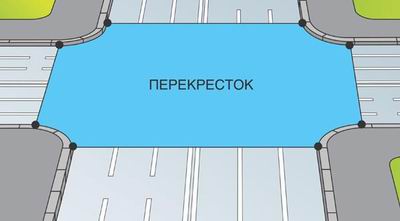 54
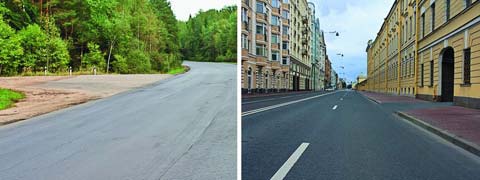 НА КАКОМ РИСУНКЕ ИЗОБРАЖЕН ПЕРЕКРЕСТОК?
1. Только на левом.
2. Только на правом.
3. На обоих.
55
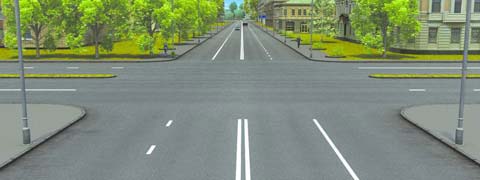 СКОЛЬКО ПЕРЕСЕЧЕНИЙ 
ПРОЕЗЖИХ ЧАСТЕЙ 
ИМЕЕТ ЭТОТ ПЕРЕКРЕСТОК?
1. Одно.
2. Два.
3. Четыре.
56
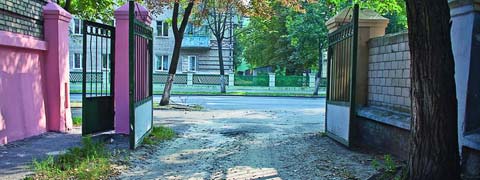 ВЫЕЗД ИЗ ДВОРА ИЛИ C ДРУГОЙ 
ПРИЛЕГАЮЩЕЙ ТЕРРИТОРИИ:
1. Считается перекрестком равнозначных дорог.
2. Считается перекрестком неравнозначных дорог.
3. Не считается перекрестком.
57
СИГНАЛЫ  РЕГУЛИРОВЩИКА
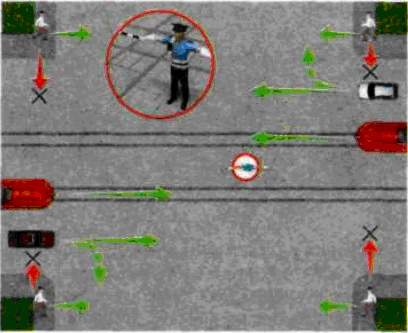 58
СИГНАЛЫ РЕГУЛИРОВЩИКА
59
СИГНАЛЫ РЕГУЛИРОВЩИКА
60
СИГНАЛЫ РЕГУЛИРОВЩИКА
61
СИГНАЛЫ РЕГУЛИРОВЩИКА
62
РАЗРЕШАЕТСЯ ЛИ ВОДИТЕЛЮ ПРОДОЛЖИТЬ ДВИЖЕНИЕ, ЕСЛИ РЕГУЛИРОВЩИК ПОДНЯЛ РУКУ ВВЕРХ ПОСЛЕ ТОГО, КАК ВЫ ВЪЕХАЛИ НА ПЕРЕКРЕСТОК?

1. Не разрешается.
2. Разрешается, только если Вы поворачиваете направо.
3. Разрешается.
63
ЖЕЛЕЗНОДОРОЖНЫЙ ПЕРЕЕЗД
Пересечение дороги с железнодорожными путями на одном уровне
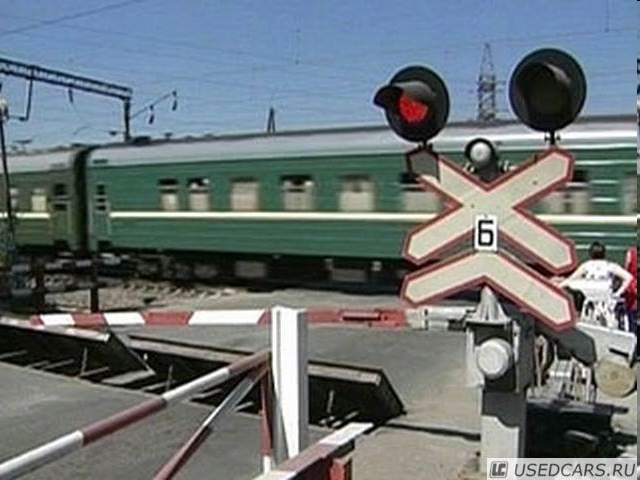 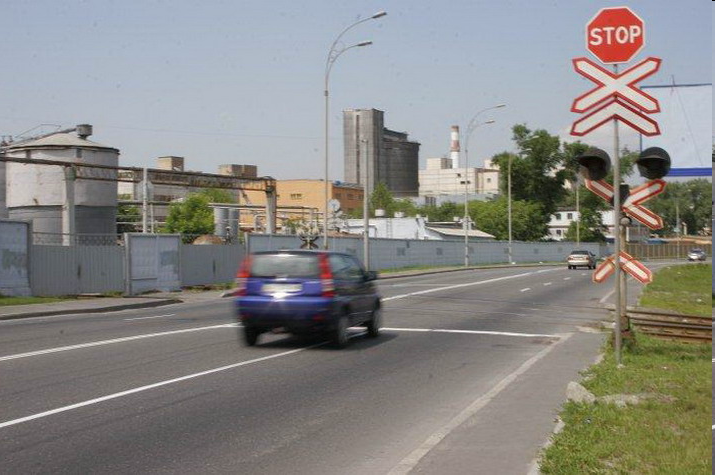 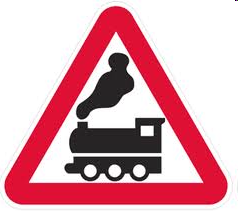 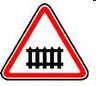 Со шлагбаумом
Без шлагбаума
64
ЖЕЛЕЗНОДОРОЖНЫЙ ПЕРЕЕЗД
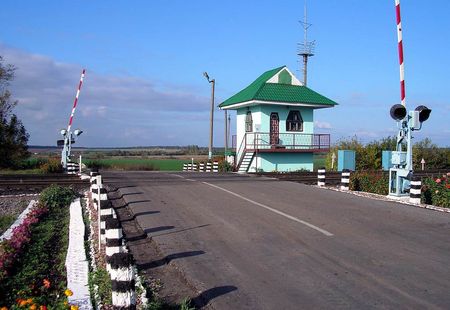 65
ЖЕЛЕЗНОДОРОЖНЫЙ ПЕРЕЕЗД  
БЕЗ ШЛАГБАУМА
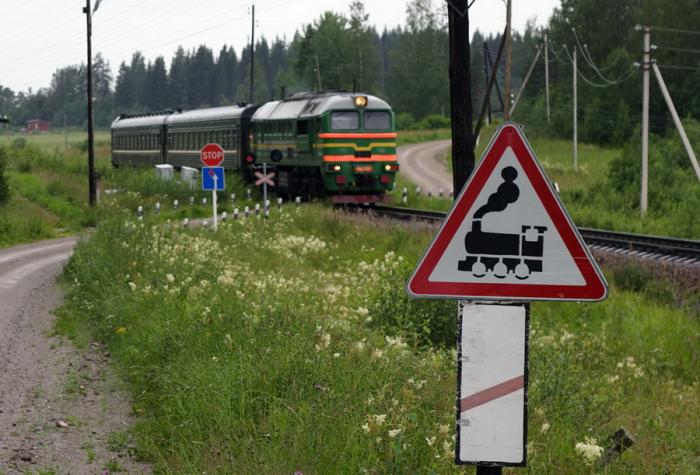 66
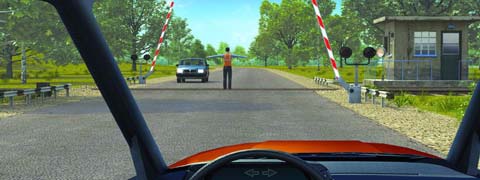 РАЗРЕШЕНО ЛИ ВАМ ПРОЕХАТЬ ЖЕЛЕЗНОДОРОЖНЫЙ ПЕРЕЕЗД?

Да, так как дежурный по переезду запрещает движение только встречному автомобилю.
 Да, если отсутствует приближающийся поезд.
 Нет.
67
КРАСНЫЙ МИГАЮЩИЙ СИГНАЛ 
ИЛИ ДВА ПОПЕРЕМЕННО МИГАЮЩИХ КРАСНЫХ СИГНАЛА СВЕТОФОРА, УСТАНОВЛЕННОГО 
НА ЖЕЛЕЗНОДОРОЖНОМ ПЕРЕЕЗДЕ, ОЗНАЧАЮТ:

1. Движение разрешается с особой осторожностью.
2. Движение запрещено.
3. Светофорная сигнализация неисправна.
68
КАК ВЫ ДОЛЖНЫ ПОСТУПИТЬ 
С ПАССАЖИРАМИ ПРИ 
ВЫНУЖДЕННОЙ ОСТАНОВКЕ 
НА ЖЕЛЕЗНОДОРОЖНОМ ПЕРЕЕЗДЕ?

Высадить людей, если принятые меры не позволяют убрать автомобиль с переезда.
 При появлении поезда высадить людей.
 Немедленно высадить людей.
69
ТЕРМИНЫ ПРИМЕНЯЕМЫЕ ПРИ ПРЕКРАЩЕНИИ ДВИЖЕНИЯ ТРАНСПОРТНЫХ  СРЕДСТВ
70
ВЫНУЖДЕННАЯ ОСТАНОВКА
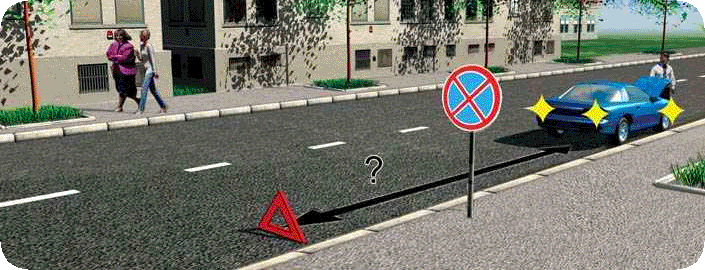 71
РАЗДЕЛЕНИЕ ТРАНСПОРТНЫХ СРЕДСТВ  НА ГРУППЫ
72
СЕДЕЛЬНЫЙ ТЯГАЧ 
С ЦИСТЕРНОЙ-ПОЛУПРИЦЕПОМ
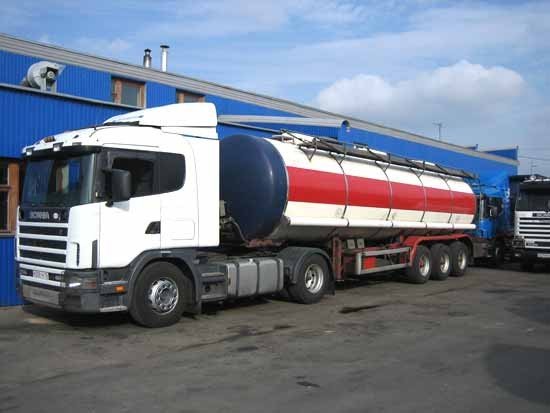 73
Мопед Alpha
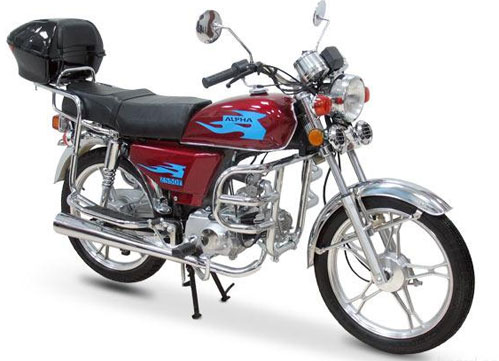 74
МОТОЦИКЛ ДЛЯ ПОЛИЦИИ
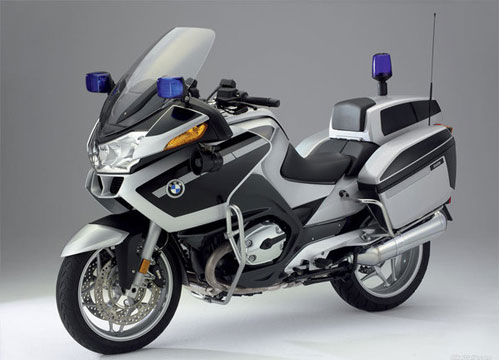 75
МЕСТО ОСТАНОВКИ АВТОБУСА
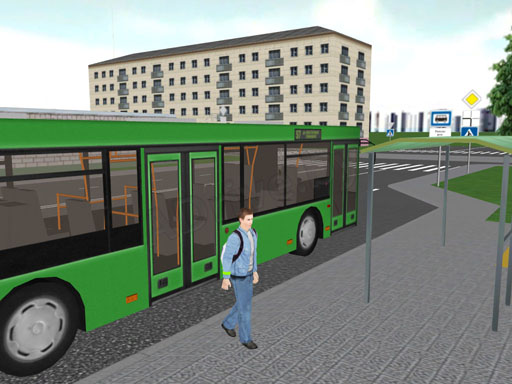 76
МЕСТО  ОСТАНОВКИ  ТРАМВАЯ
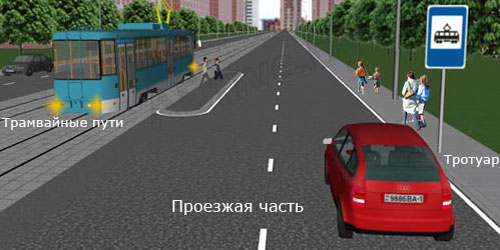 77
ПОДЪЕХАВ  К ТРАМВАЮ ПОПУТНОГО НАПРАВЛЕНИЯ, ОСТАНОВИВШЕМУСЯ 
У ПОСАДОЧНОЙ ПЛОЩАДКИ, РАСПОЛОЖЕННОЙ  НА ПРОЕЗЖЕЙ ЧАСТИ 
ПОСЕРЕДИНЕ ДОРОГИ, ВЫ ДОЛЖНЫ:

Остановиться и продолжить движение только после закрытия дверей трамвая.
 Уступить дорогу пешеходам, идущим к трамваю или от него.
 Остановиться и продолжить движение только после начала движения трамвая.
78
ТЕРМИНЫ ХАРАКТЕРИЗУЮЩИЕ ВИДИМОСТЬ
79
НЕДОСТАТОЧНАЯ  ВИДИМОСТЬ
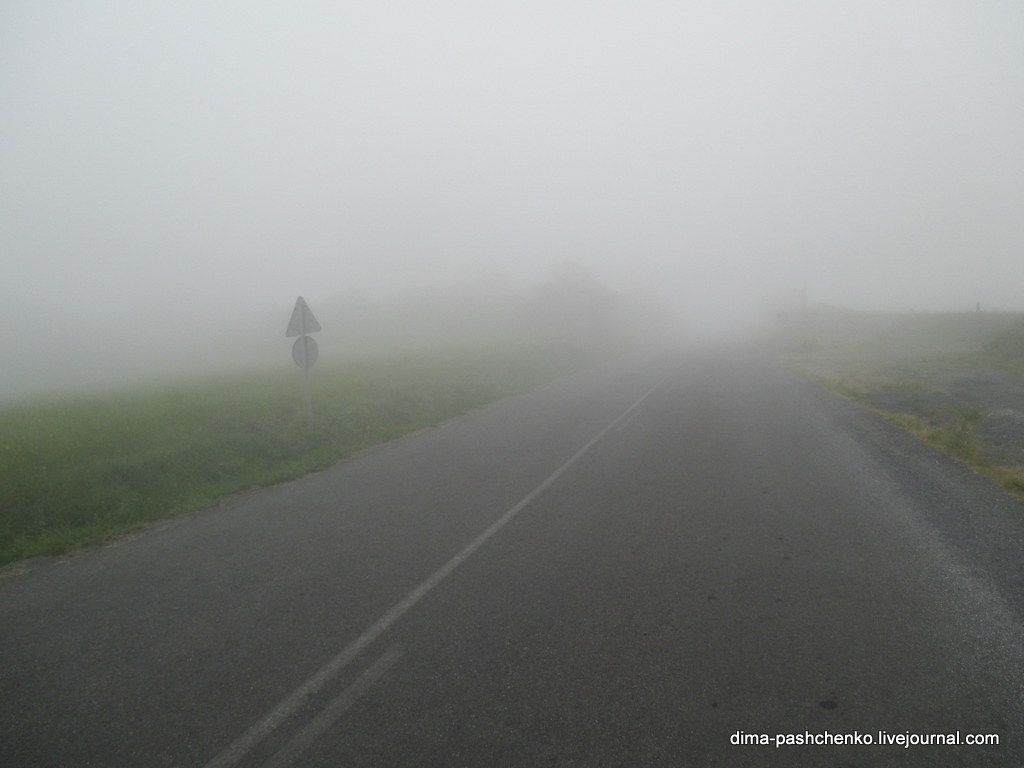 80
ЧТО ОЗНАЧАЕТ ТЕРМИН «ОГРАНИЧЕННАЯ ВИДИМОСТЬ»?

Видимость дороги, ограниченная рельефом местности, геометрическими параметрами дороги, растительностью, строениями, сооружениями или другими объектами.

2. Видимость дороги менее 300 м в условиях тумана, дождя, снегопада, а также в сумерки

3. Видимость дороги менее 150 м в ночное время.
81
82
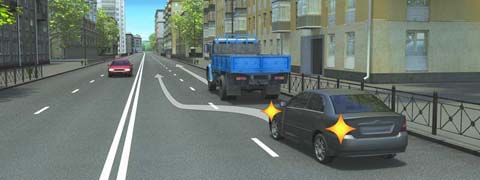 КАКОЙ МАНЕВР НАМЕРЕВАЕТСЯ ВЫПОЛНИТЬ ВОДИТЕЛЬ ЛЕГКОВОГО АВТОМОБИЛЯ?
1. Обгон. 
2. Перестроение с дальнейшим опережением.
3. Объезд.
83
ЧТО ОЗНАЧАЕТ ТЕРМИН «ОБГОН»?

Опережение одного или нескольких транспортных средств, связанное с выездом из занимаемой полосы.

2. Опережение одного или нескольких транспортных средств, связанное с выездом на полосу (сторону проезжей части), предназначенную для встречного движения, и последующим возвращением на ранее занимаемую полосу (сторону проезжей части).

3. Любое опережение одного или нескольких транспортных средств.
84
ИСПОЛЬЗОВАНИЕ ТЕРМИНОВ  ДЛЯ РАЗРЕШЕНИЯ КОНФЛИКТНЫХ СИТУАЦИЙ
85
ЧТО ОЗНАЧАЕТ МИГАНИЕ 
ЗЕЛЕНОГО СИГНАЛА СВЕТОФОРА?

1. Предупреждает о неисправности светофора.
2. Разрешает движение и информирует 
о том, что вскоре будет включен запрещающий сигнал.
3. Запрещает дальнейшее движение.
86
ЧТО ОЗНАЧАЕТ СОЧЕТАНИЕ КРАСНОГО И ЖЕЛТОГО СИГНАЛОВ СВЕТОФОРА?

1. Неисправна светофорная сигнализация.
2. Вскоре будет включен зеленый сигнал.
3. Вскоре будет включен красный сигнал.
87
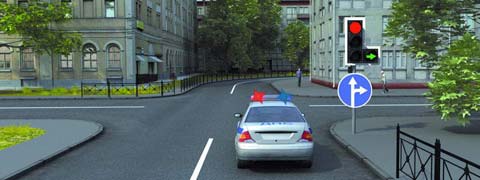 В КАКИХ НАПРАВЛЕНИЯХ МОЖЕТ ПРОДОЛЖИТЬ ДВИЖЕНИЕ ВОДИТЕЛЬ АВТОМОБИЛЯ С ВКЛЮЧЕННЫМ ПРОБЛЕСКОВЫМ МАЯЧКОМ?
1. Только направо.
2. Только прямо или направо.
3. В любом.
88
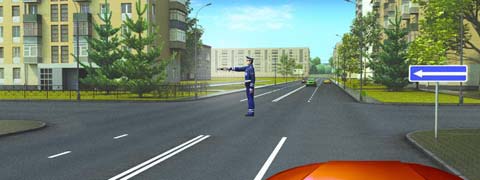 В КАКИХ НАПРАВЛЕНИЯХ ВАМ 
РАЗРЕШЕНО ДВИЖЕНИЕ?

1. Только прямо.
2. Только прямо и направо.
3. Только прямо, налево и в обратном направлении.
4. В любом.
89
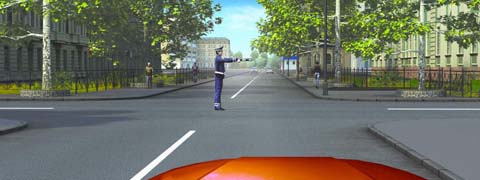 РАЗРЕШЕНО ЛИ ВАМ ДВИЖЕНИЕ?
1. Разрешено только направо.
2. Запрещено.
90
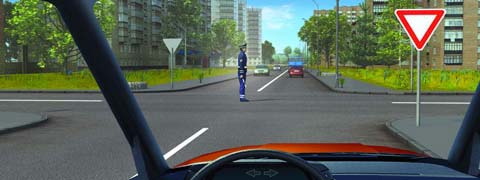 В КАКИХ НАПРАВЛЕНИЯХ РЕГУЛИРОВЩИК РАЗРЕШАЕТ 
ВАМ ДВИЖЕНИЕ?
1. Только прямо.
2. Только прямо и направо.
3. Во всех.
91
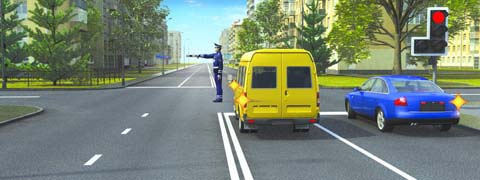 КТО ИЗ ВОДИТЕЛЕЙ МОЖЕТ ПРОДОЛЖИТЬ ДВИЖЕНИЕ?

1. Только водитель автобуса.
2. Только водитель легкового автомобиля.
3. Оба водителя.
92
ЧТО ОЗНАЧАЕТ 
МИГАНИЕ ЖЕЛТОГО 
СИГНАЛА СВЕТОФОРА?


1. Предупреждает о неисправности светофора.
2. Разрешает движение и информирует о наличии нерегулируемого перекрестка или пешеходного перехода.
3. Запрещает дальнейшее движение.
93
РАЗРЕШАЕТСЯ ЛИ ВОДИТЕЛЮ ПОЛЬЗОВАТЬСЯ ТЕЛЕФОНОМ 
ВО ВРЕМЯ ДВИЖЕНИЯ?

1. Разрешается.
2. Разрешается только при использовании технического устройства, позволяющего вести переговоры без использования рук.
3. Разрешается только при движении со скоростью менее 40 км/ч.
4. Запрещается.
94
ВОДИТЕЛИ И ПАССАЖИРЫ КАКИХ ТРАНСПОРТНЫХ СРЕДСТВ 
ПРИ ДВИЖЕНИИ ДОЛЖНЫ БЫТЬ ПРИСТЕГНУТЫ РЕМНЯМИ БЕЗОПАСНОСТИ?

1. Только легковых автомобилей.
2. Всех автомобилей.
3. Всех транспортных средств,    оборудованных ремнями безопасности.
95
ОПРЕДЕЛЕНИЕ ТЕРМИНА ОРГАНИЗОВАННАЯ ПЕРЕВОЗКА ГРУППЫ ДЕТЕЙ
ПЕРЕВОЗКА В АВТОБУСЕ, НЕ ОТНОСЯЩЕМСЯ К МАРШРУТНОМУ ТРАНСПОРТНОМУ СРЕДСТВУ ГРУППЫ ДЕТЕЙ ЧИСЛЕННОСТЬЮ 8 И БОЛЕЕ ЧЕЛОВЕК, ОСУЩЕСТВЛЯЕМАЯ БЕЗ ИХ ЗАКОННЫХ ПРЕДСТАВИТЕЛЕЙ, ЗА ИСКЛЮЧЕНИЕМ СЛУЧАЯ, КОГДА ЗАКОННЫЙ(ЫЕ) ПРЕДСТАВИТЕЛЬ(ЛИ) ЯВЛЯЕТСЯ(ЮТСЯ) НАЗНАЧЕННЫМ(И) СОПРОВОЖДАЮЩИМ(И) ИЛИ НАЗНАЧЕННЫМ МЕДИЦИНСКИМ РАБОТНИКОМ.
96
Получает законную силу пункт правил, по которому для организованной перевозки группы детей может использоваться только автобус, с года выпуска которого прошло не более 10 лет.Такой автобус должен и сам соответствовать техническим требованиям к перевозкам детей, и оснащен должен быть на «космическом» уровне: аппаратурой спутниковой навигации ГЛОНАСС или ГЛОНАСС/GPS, а также тахографом для контроля режима работы и отдыха водителя.
97
ПРИ ПРИБЛИЖЕНИИ К ОСТАНОВИВШЕМУСЯ ТРАНСПОРТНОМУ СРЕДСТВУ С ВКЛЮЧЕННОЙ АВАРИЙНОЙ СИГНАЛИЗАЦИЕЙ, КОТОРОЕ ИМЕЕТ ОПОЗНАВАТЕЛЬНЫЕ ЗНАКИ «ПЕРЕВОЗКА ДЕТЕЙ», 
ВОДИТЕЛЬ ДОЛЖЕН:
При необходимости остановиться и пропустить детей.
 Снизить скорость.
 Осуществить все перечисленные действия.
98
КАКИЕ ИЗ ПЕРЕЧИСЛЕННЫХ ТРЕБОВАНИЙ ЯВЛЯЮТСЯ ОБЯЗАТЕЛЬНЫМИ 
ПРИ ПЕРЕВОЗКЕ ДЕТЕЙ?

1. Запрещается перевозка детей в возрасте от 7 до 11-лет (включительно) на переднем сиденье легкового автомобиля без использования детских удерживающих устройств.
2. Запрещается перевозка детей до 12-летнего возраста на заднем сиденье мотоцикла.
3. Оба требования являются обязательными.
99
ЧТО ПОДРАЗУМЕВАЕТСЯ 
ПОД ОСТАНОВОЧНЫМ ПУТЕМ?

1. Расстояние, пройденное транспортным средством с момента обнаружения водителем опасности до полной остановки.
2. Расстояние, пройденное транспортным средством с момента начала срабатывания тормозного привода до полной остановки.
3. Расстояние, соответствующее тормозному пути, определенному технической характеристикой данного транспортного средства.
100
ЧТО ПОДРАЗУМЕВАЕТСЯ 
ПОД ВРЕМЕНЕМ РЕАКЦИИ ВОДИТЕЛЯ?

Время с момента обнаружения водителем опасности до полной остановки транспортного средства.
 Время с момента обнаружения водителем опасности до начала принятия мер по ее избежанию.
 Время, необходимое для переноса ноги с педали подачи топлива на педаль тормоза.
101
ПРАВИЛА ДВИЖЕНИЯ «ОПК» ПО ПРОЕЗЖЕЙ ЧАСТИ
ДВИЖЕНИЕ ОПК ПО ПРОЕЗЖЕЙ ЧАСТИ РАЗРЕШАЕТСЯ ТОЛЬКО ПО НАПРАВЛЕНИЮ ДВИЖЕНИЯ ТРАНСПОРТНЫХ СРЕДСТВ  ПО ПРАВОЙ СТОРОНЕ НЕ БОЛЕЕ ЧЕМ ПО ЧЕТЫРЕ ЧЕЛОВЕКА В РЯД.
СПЕРЕДИ И СЗАДИ КОЛОННЫ С ЛЕВОЙ СТОРОНЫ  ДОЛЖНЫ НАХОДИТЬСЯ СОПРОВОЖДАЮЩИЕ С КРАСНЫМИ ФЛАЖКАМИ, А В ТЕМНОЕ ВРЕМЯ СУТОК И В УСЛОВИЯХ НЕДОСТАТОЧНОЙ ВИДИМОСТИ – С ВКЛЮЧЕННЫМИ ФОНАРЯМИ: СПЕРЕДИ - БЕЛОГО ЦВЕТА, СЗАДИ – КРАСНОГО.
ГРУППЫ ДЕТЕЙ РАЗРЕШАЕТСЯ ВОДИТЬ ТОЛЬКО ПО ТРОТУАРАМ И ПЕШЕХОДНЫМ ДОРОЖКАМ, А ПРИ ИХ ОТСУТСТВИИ – И ПО ОБОЧИНАМ, НО ЛИШЬ В СВЕТЛОЕ ВРЕМЯ СУТОК И ТОЛЬКО В СОПРОВОЖДЕНИИ ВЗРОСЛЫХ.
102
ОПРЕДЕЛЕНИЕ ТЕРМИНА «ОТК»
ГРУППА ИЗ ТРЕХ И БОЛЕЕ МЕХАНИЧЕСКИХ ТРАНСПОРТНЫХ СРЕДСТВ, СЛЕДУЮЩИХ НЕПОСРЕДСТВЕННО ДРУГ ЗА ДРУГОМ ПО ОДНОЙ И ТОЙ ЖЕ ПОЛОСЕ ДВИЖЕНИЯ С ПОСТОЯННО ВКЛЮЧЕННЫМИ ФАРАМИ В СОПРОВОЖДЕНИИ ГОЛОВНОГО ТРАНСПОРТНОГО СРЕДСТВА  С  НАНЕСЕННЫМИ НА НАРУЖНЫЕ ПОВЕРХНОСТИ СПЕЦИАЛЬНЫМИ ЦВЕТОГРАФИЧЕСКИМИ СХЕМАМИ И ВКЛЮЧЕННЫМИ ПРОБЛЕСКОВЫМИ МАЯЧКАМИ СИНЕГО И КРАСНОГО ЦВЕТОВ
103
КЛАССИФИКАЦИЯ СРЕДЫ ВОЗДЕЙСТВУЮЩЕЙ НА ПСИХИКУ ЧЕЛОВЕКА
Определяемые культурным развитием, исторически обусловленные реальности существования человека можно классифицировать следующим образом: 
1) реальность предметного мира; 
2) реальность образно-знаковых систем; 
3) реальность социального пространства; 
4) природная реальность. 
     Эти реальности в каждый исторический момент имеют свои константы и свои метаморфозы. Поэтому психологию людей определенной эпохи следует рассматривать в контексте культуры этой эпохи, в контексте значений и смыслов, придаваемых культурным реальностям в конкретный исторический момент.
В.С. МУХИНА
104
СТАТИСТИКА  ДТП С УЧАСТИЕМ ДЕТЕЙ
105
ОПАСНЫЕ ЗОНЫ НА ДОРОГАХ
106
Слова не только объединяются, истощаются, но, и потеряв свои изначальные значения и смыслы, превращаются в мусор, который засоряет современный язык.
107
Ошибки при использовании терминов
108
ОШИБКИ ПРИ ИСПОЛЬЗОВАНИИ ТЕРМИНОВ
109
ОШИБКИ ПРИ ИСПОЛЬЗОВАНИИ ТЕРМИНОВ
110
ОШИБКИ ПРИ ИСПОЛЬЗОВАНИИ ТЕРМИНОВ
111
ОШИБКИ ПРИ ИСПОЛЬЗОВАНИИ ТЕРМИНОВ
112
ОШИБКИ ПРИ ИСПОЛЬЗОВАНИИ ТЕРМИНОВ
113
ОШИБКИ ПРИ ИСПОЛЬЗОВАНИИ ТЕРМИНОВ
114
ОШИБКИ ПРИ ИСПОЛЬЗОВАНИИ ТЕРМИНОВ
115
ОШИБКИ ПРИ ИСПОЛЬЗОВАНИИ ТЕРМИНОВ
116
ОШИБКИ ПРИ ИСПОЛЬЗОВАНИИ ТЕРМИНОВ
117
ОШИБКИ ПРИ ИСПОЛЬЗОВАНИИ ТЕРМИНОВ
118
ОШИБКИ ПРИ ИСПОЛЬЗОВАНИИ ТЕРМИНОВ
119
ОШИБКИ ПРИ ИСПОЛЬЗОВАНИИ ТЕРМИНОВ
120
ОШИБКИ ПРИ ИСПОЛЬЗОВАНИИ ТЕРМИНОВ
121
ОШИБКИ ПРИ ИСПОЛЬЗОВАНИИ ТЕРМИНОВ
122
ОШИБКИ ПРИ ИСПОЛЬЗОВАНИИ ТЕРМИНОВ
123
124
125
126
127
128
129
130
131
132
133
134
135
136
137
138
139
140
141
142
143
144
145
146
147
148
149
150
151
152
153
Обязанности пешеходов установленные правилами дорожного движения
1. Пешеходы должны двигаться по тротуарам, пешеходным дорожкам, велопешеходным дорожкам, а при их отсутствии – по обочинам. Пешеходы,  перевозящие или переносящие громоздкие предметы, а также лица , передвигающиеся в инвалидных колясках без двигателя, могут двигаться по краю проезжей части, если их движение по тротуарам или обочинам создает помехи для других пешеходов.
154
Обязанности пешеходов установленные правилами дорожного движения
155
Обязанности пешеходов установленные правилами дорожного движения
156
Обязанности пешеходов установленные правилами дорожного движения
6. Пешеходы должны переходить дорогу по пешеходным переходам, в том числе по подземным и надземным, а при их отсутствии – на перекрестках по линии тротуаров или обочин.
7. При отсутствии в зоне видимости перехода или перекрестка разрешается переходить дорогу под прямым углом к краю проезжей части на участках без разделительной полосы и ограждений там, где она хорошо просматривается в обе стороны.
8. В местах, где движение регулируется,  пешеходы должны руководствоваться сигналами регулировщика или пешеходного светофора, а при его отсутствии – транспортного светофора.
157
Обязанности пешеходов установленные правилами дорожного движения
158
Обязанности пешеходов установленные правилами дорожного движения
10. Выйдя на проезжую часть (трамвайные пути), пешеходы  не должны задерживаться или останавливаться, если это не связано с обеспечением безопасности движения. Пешеходы, не успевшие закончить переход, должны остановиться на островке безопасности или на линии, разделяющей транспортные потоки противоположных направлений. Продолжать переход можно лишь убедившись в безопасности дальнейшего движения и с учетом сигнала светофора (регулировщика).
159
Обязанности пешеходов установленные правилами дорожного движения
160
Обязанности пешеходов установленные правилами дорожного движения
161
Обязанности пешеходов установленные правилами дорожного движения
162
Световозвращающие элементы – повышают безопасность
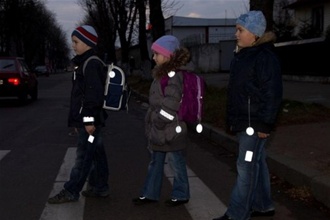 163
Дистанция между водителем и пешеходом
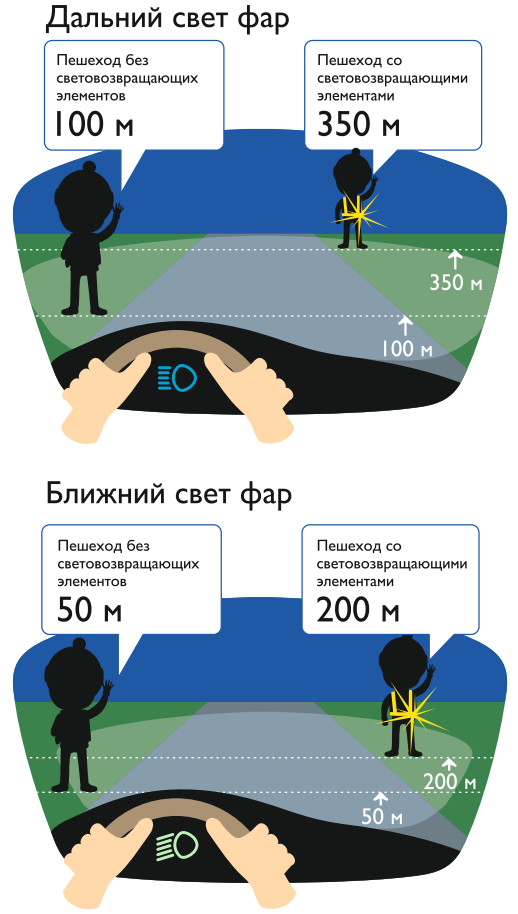 164
Повышение   ответственности пешеходов
Специалисты склоняются к мысли, что необходимо ужесточить наказание и для пешеходов-правонарушителей, использовать видеокамеры для фиксации нарушений на пешеходных переходах, а также вести разъяснительную работу с родителями школьников, чтобы те носили на одежде специальные световозвращающие элементы.
165
Автомагистраль
Автопоезд
Механическое транспортное средство, сцепленное с прицепом (прицепами).
Велосипед
Велосипедная дорожка
Конструктивно отделенный от проезжей части и тротуара элемент дороги 
(либо отдельная дорога), предназначенный для движения велосипедистов и обозначенный знаком 4.4.1.
Водитель
Вынужденная остановка
Главная дорога
Дневные ходовые огни
Внешние световые приборы, предназначенные для улучшения видимости движущегося транспортного средства спереди в светлое время суток.
Дорога
Дорожное движение
Совокупность общественных отношений, возникающих в процессе перемещения людей и грузов с помощью транспортных средств или без таковых в пределах дорог.
Дорожно-транспортное происшествие
Событие, возникшее в процессе движения по дороге транспортного средства и с его участием, при котором погибли или ранены люди, повреждены транспортные средства, сооружения, грузы либо причинен иной материальный ущерб.
Железнодорожный переезд
Маршрутное транспортное средство
Механическое транспортное средство
Мопед
Двух- или трехколесное 
механическое транспортное  средство, максимальная конструктивная скорость которого не превышает  50 км/ч, имеющее двигатель  внутреннего  сгорания с рабочим объемом, не превышающим 50 куб. см, или  электродвигатель  номинальной максимальной  мощностью  в режиме длительной нагрузки более 0,25 кВт и менее  4 кВт.
Мотоцикл
Двухколесное механическое транспортное средство  с боковым прицепом или без него. К ним приравниваются трех и четырехколесные механические транспортные средства, имеющие массу в снаряженном состоянии не более 400 кг.
Населенный пункт
Недостаточная видимость
Обгон
Опережение одного или нескольких транспортных средств, связанное с выездом на полосу (сторону проезжей части), предназначенную для встречного движения, и с последующим возвращением на ранее занимаемую полосу (сторону проезжей части).
Обочина
Ограниченная видимость
Опасность для движения
Ситуация возникшая в процессе дорожного движения, при которой продолжение движения в том же направлении и с той же скоростью создает угрозу возникновения дорожно-транспортного происшествия.
Опасный груз
Вещества, изделия из них, отходы производственной и иной хозяйственной деятельности, которые в силу присущих им свойств могут при перевозке создать угрозу для жизни и здоровья людей, нанести вред окружающей среде, повредить или уничтожить материальные ценности.
Опережение
Движение транспортного средства 
со скоростью, большей скорости попутного транспортного средства
Организованная перевозка группы детей
Организованная пешая колонна
Обозначенная в соответствии 
с пунктом 4.2 Правил группа людей, совместно движущихся по дороге 
в одном направлении.
Организованная транспортная колонна
Группа из трех и более 
механических транспортных средств, следующих непосредственно друг за другом 
по одной и той же полосе движения 
с постоянно включенными фарами 
в сопровождении головного транспортного средства с нанесенными 
на наружные поверхности 
специальными цветографическими схемами 
и включенными проблесковыми маячками 
синего и красного цветов.
Остановка
Островок безопасности
Элемент обустройства дороги, разделяющий полосы движения противоположных направлений (в том числе и полосы для велосипедистов), конструктивно выделенный бордюрным камнем над проезжей частью дороги или обозначенный техническими средствами организации дорожного движения и предназначенный для остановки пешеходов при переходе проезжей части дороги. К островку безопасности может относиться часть разделительной полосы, через которую проложен пешеходный переход.
194
Пассажир
Перекресток
Перестроение
Выезд из занимаемой полосы 
или занимаемого ряда 
с сохранением первоначального направления движения.
ПЕШЕХОД
Лицо, находящееся вне транспортного средства на дороге либо на пешеходной или велопешеходной дорожке и не производящее на них работу. К пешеходам приравниваются лица, передвигающиеся в инвалидных колясках без двигателя, ведущие велосипед, мопед, мотоцикл, везущие санки, тележку, детскую или инвалидную коляску, а также использующие для передвижения роликовые коньки, самокаты и иные средства
198
Пешеходная дорожка
Обустроенная или приспособленная для движения пешеходов полоса земли либо поверхность искусственного сооружения, обозначенная знаком 4.5.1.
Пешеходная зона
Территория, предназначенная 
для движения пешеходов, 
начало и конец которой обозначены соответственно знаками 5.33 и 5.34.
Пешеходная и велосипедная дорожка
Конструктивно отделенный от проезжей части элемент дороги (либо отдельная дорога), предназначенный для раздельного или совместного с пешеходами движения велосипедистов и обозначенный знаками 4.5.2 - 4.5.7.
Пешеходный переход
Полоса движения
Полоса для велосипедистов
Полоса проезжей части, предназначенная для движения  на велосипедах и мопедах, отделенная от остальной проезжей части горизонтальной разметкой и обозначенная знаком 5.14.2.
Преимущество (приоритет)
Право на первоочередное движение в намеченном направлении по отношению к другим участникам дорожного движения.
Препятствие
Неподвижный объект на полосе движения (неисправное или поврежденное транспортное средство, дефект проезжей части, посторонние предметы и т.п.) не позволяющий продолжить движение по этой полосе.
Не является этим термином затор или транспортное средство, остановившееся на этой полосе движения в соответствии с требованиями Правил
Прилегающая территория
Прицеп
Транспортное средство, 
не оборудованное двигателем и предназначенное для движения в составе с механическим транспортным средством. Термин распространяется также на полуприцепы и прицепы-роспуски.
Проезжая часть
Разделительная полоса
Разрешенная максимальная масса
Масса снаряженного транспортного средства с грузом, водителем и пассажирами, установленная предприятием-изготовителем в качестве максимально допустимой. 
За разрешенную максимальную массу состава транспортных средств, 
то есть сцепленных и движущихся как одно целое, принимается сумма разрешенных максимальных масс транспортных средств, 
входящих в состав.
Регулировщик
Стоянка
Темное время суток
Промежуток времени 
от конца вечерних сумерек 
до начала утренних сумерек.
Транспортное средство
Тротуар
Уступить дорогу
Требование, означающее, что участник дорожного движения не должен начинать, возобновлять или продолжать движение, осуществлять какой-либо маневр, если это может вынудить других участников движения, имеющих по отношению к нему преимущество, изменить направление движения или скорость.
217
Участник дорожного движения
Школьный автобус
Специализированное транспортное средство (автобус), соответствующее требованиям к транспортным средствам для перевозки детей, установленным законодательством о техническом регулировании, и принадлежащее на праве собственности или на ином законном основании дошкольной образовательной или общеобразовательной организации.
219
БЛАГОДАРЮ ЗА ВНИМАНИЕ
220